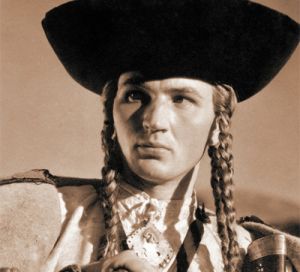 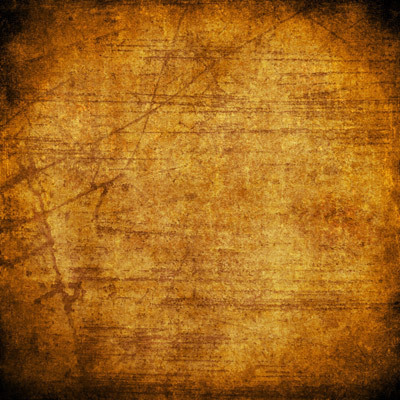 Juraj                   Jánošík
A folk hero from Slovakia
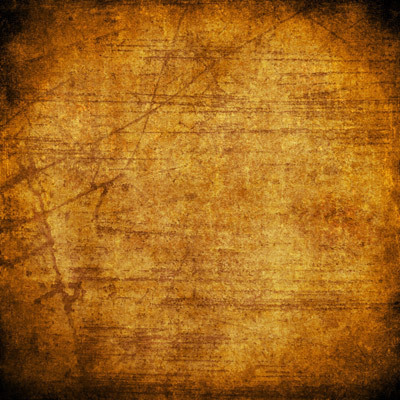 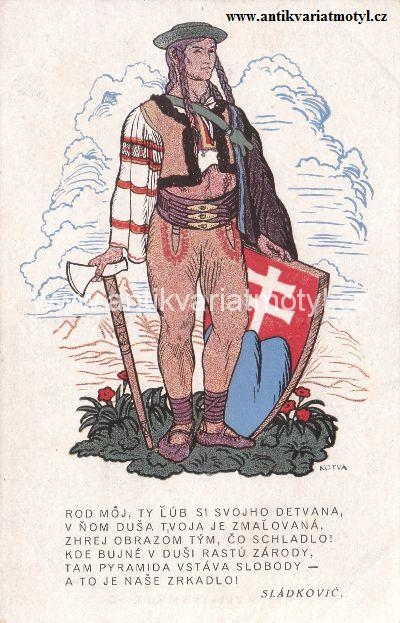 One of the most famous folk heroes in Slovakia is Juraj Jánošík.
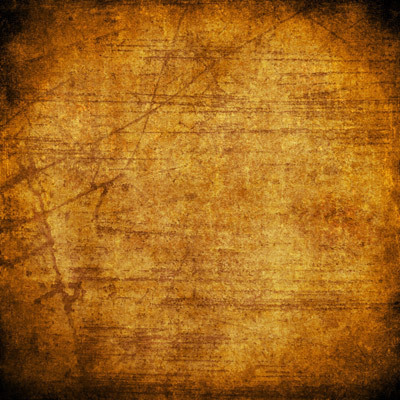 He was born in Terchova in 17th century. He came from a poor family. He had one sister and three brothers.
Terchová
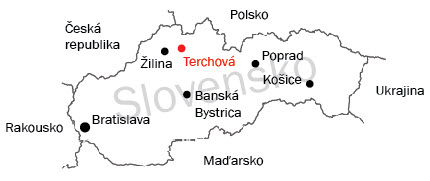 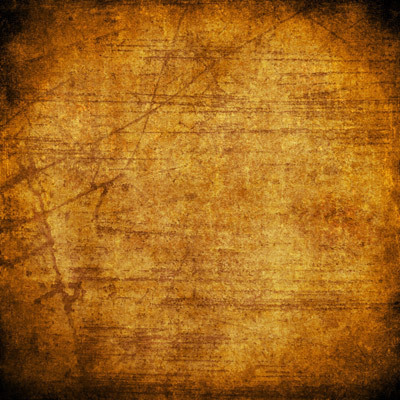 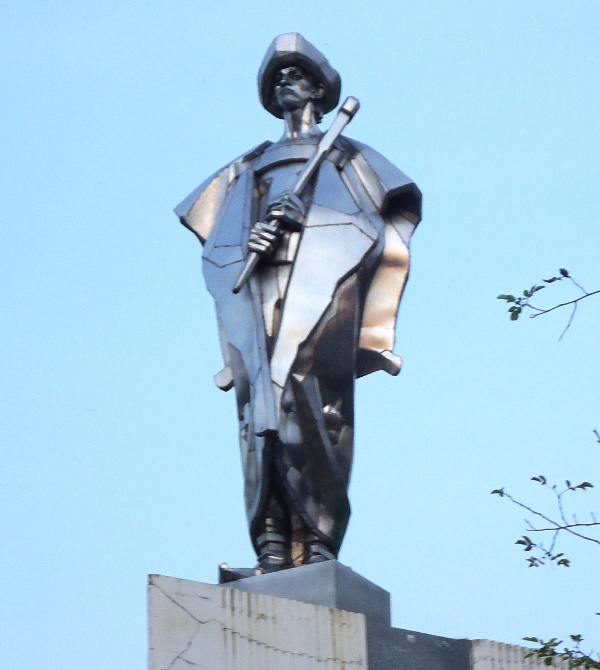 Terchová is the village 
in Žilina region. Every
 summer there are folk
 festivals called
 „Janosik´s days. 
There is also  a big monument
 – the statue of Juraj Jánošík. 
It´s made of iron and its height
 is 7.5 metres.
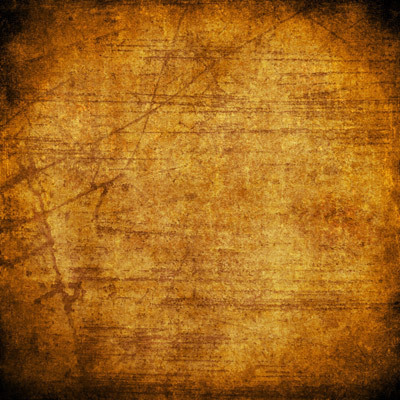 In the past poor people liked Janošík very much. He was brave, strong and clever. He protected them with his 
 friends.
 They robbed
 the rich to give 
the poor.
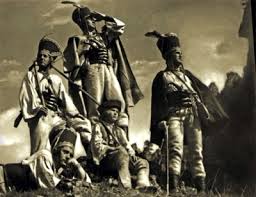 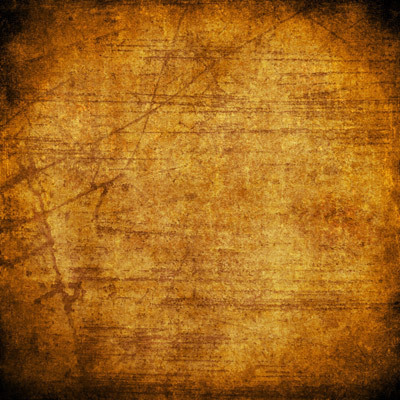 There are many stories, poems, cartoon series, 
films and theatre performances about this legendary hero.
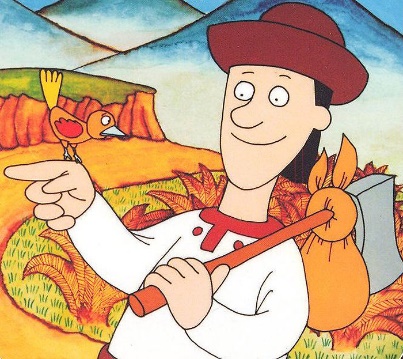 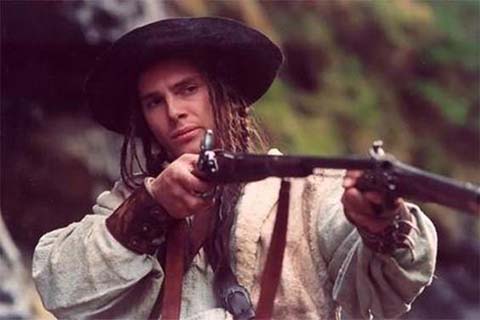 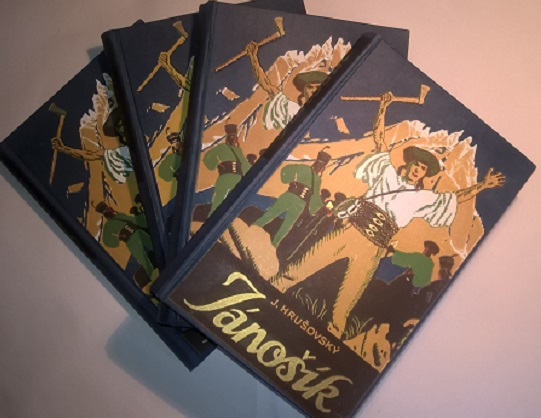 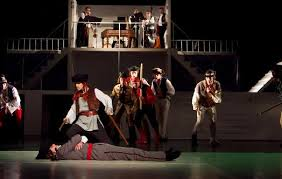 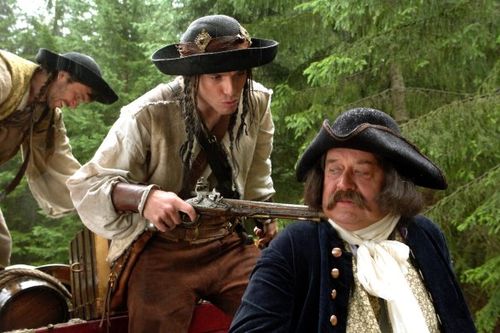 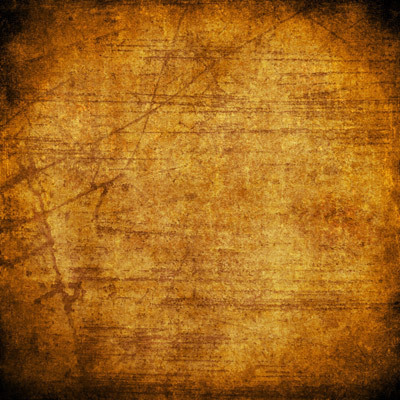 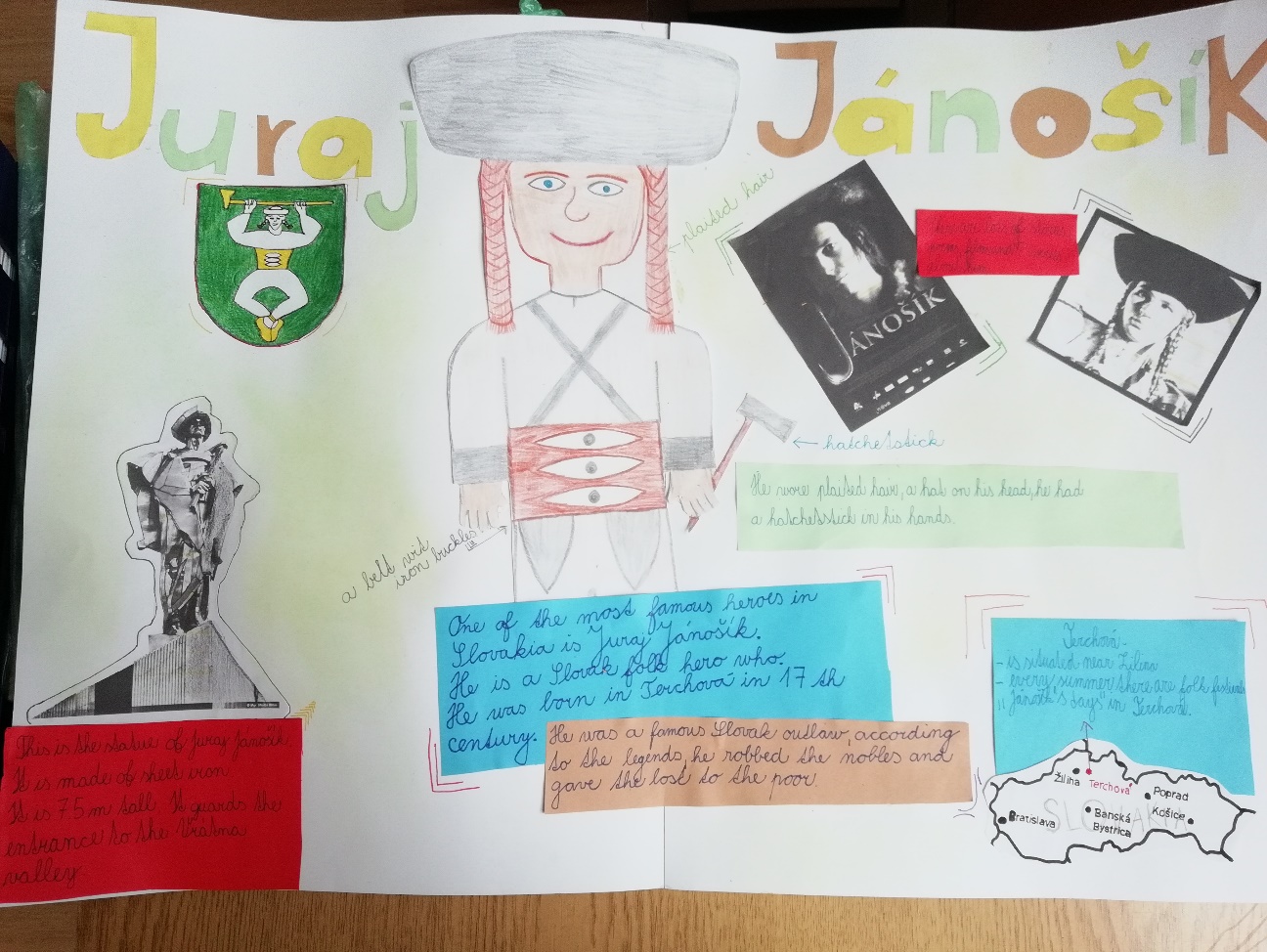 We also like Jánošík so we did a small project about his life and his appearance.
Jacob
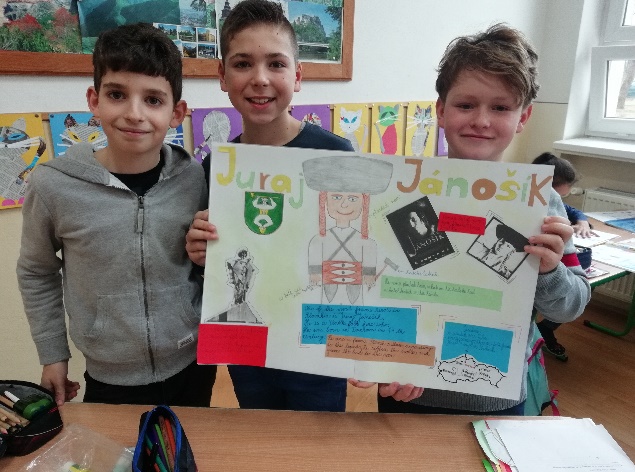 Paul
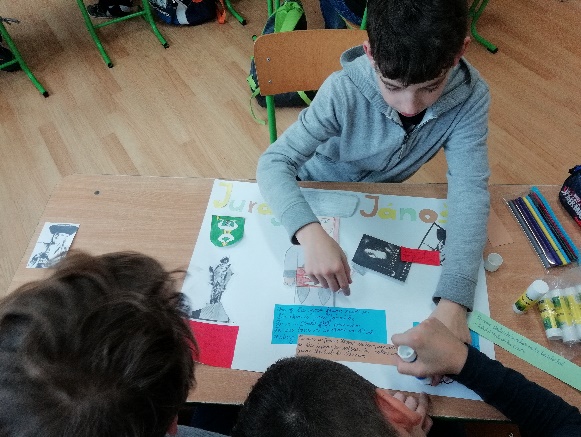 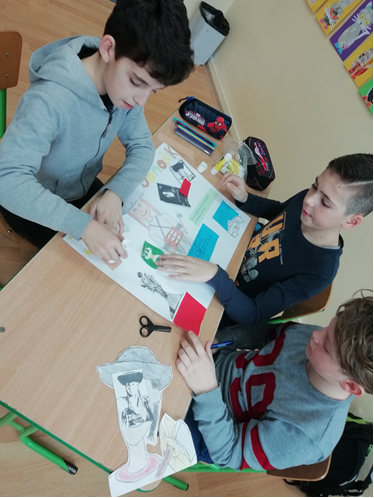 Adam
Class 5. C